GIS, Location Analytics and Digital Convergence:Social Media, Blockchain and Internet of ThingsAMCIS 2019 SIGGIS Workshop
Cancun International Convention Center
Cancun, Mexico
Thursday, August 15, 2019, 7:30am – 11:30
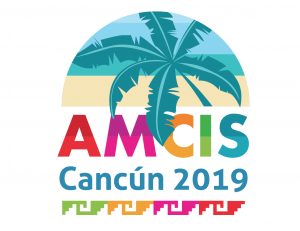 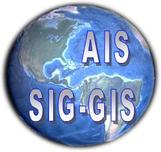 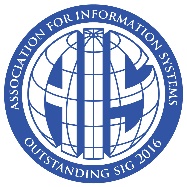 AMCIS 2019
 (Draft 7/25/2019)
GIS, Location Analytics and Digital Convergence:
Social Media, Blockchain and Internet of Things
 
August 15, 7:30am-11:30am
 
7:30-8:00	Pre-Workshop Coffee and Networking
8:00-8:10	Welcome and Introductions, Dan Farkas
8:10-8:40	Location Analytics and Social Media, Jim Pick
8:40-9:10	Blockchain and GIS, Dan Farkas
9:10-9:40	Location Analytics and the Internet of Things, Namchul Shin
9:40-9:55	Break
9:55-10:40	Keynote:
"Location Analytics at OXXO for Mexico and Latin America: Strategic Challenge and Success", Enrique Ernesto Espinosa Pérez,  Expansión  Process Manager of OXXO
10:40-11:10      	Breakout: Research opportunities in Location Analytics
11:10-11:30	Wrap-up and Summary
Welcome to the Workshop
Introductions
SIGGIS – Special Interest Group on Information Systems
9 years old
50+ members
AMCIS and ICIS Workshops
Research (2016 CAIS Publication, GIS Research/Teaching Survey)
https://communities.aisnet.org/siggis/home
Convergences: Breakout
Have a scribe for each group
What are the GIS Research implications for emerging technologies?
What are the connections between GIS and Social Media – Blockchain -IoT 
How do they apply to teaching  and research?  What research questions emerge?
Group Summaries
Workshop Summary
Look for summaries in our next newsletter
Summaries can be the seed of a paper at a future conference
ICIS, 2018, CFP to come out soon.
Please look at the AMCIS 2019 SIGGIS Events Handout
Business Meeting Friday (August 16, 6:30pm)
Minitrack session Friday (August 16, 8:30am)
Please fill out the Eval

Thanks for attending!